-CHAPTER THREE-
ONE DIMENSIONAL STEADY STATE HEAT CONDUCTION
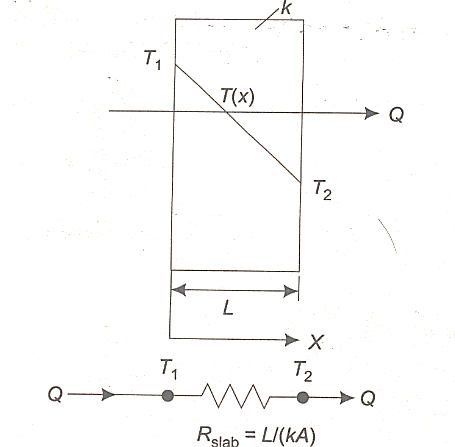 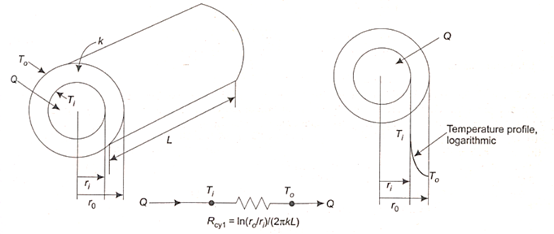